Arrendamiento de predios estatales
Regulación del Arrendamiento
Reglamento de la Ley N° 29151, Ley General del Sistema Nacional de Bienes Estatales aprobado por Decreto Supremo N° 007-2008-VIVIENDA (arts. 92 a 96)
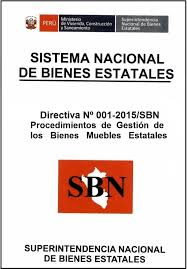 Directiva N° 005-2016/SBN, denominada: “Procedimientos para el arrendamiento de predios de dominio privado estatal de libre disponibilidad”, aprobada por Resolución N° 068-2016/SBN publicada el 16-09-2016 (Deroga Directiva N° 006-2007/SBN)
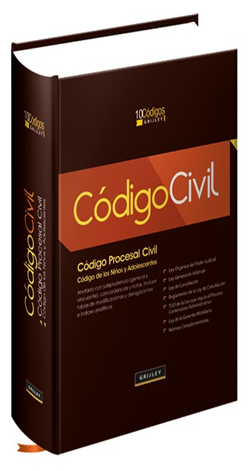 Código Civil, aprobado por Decreto Legislativo N° 295
Aspectos generales del arrendamiento de predios estatales
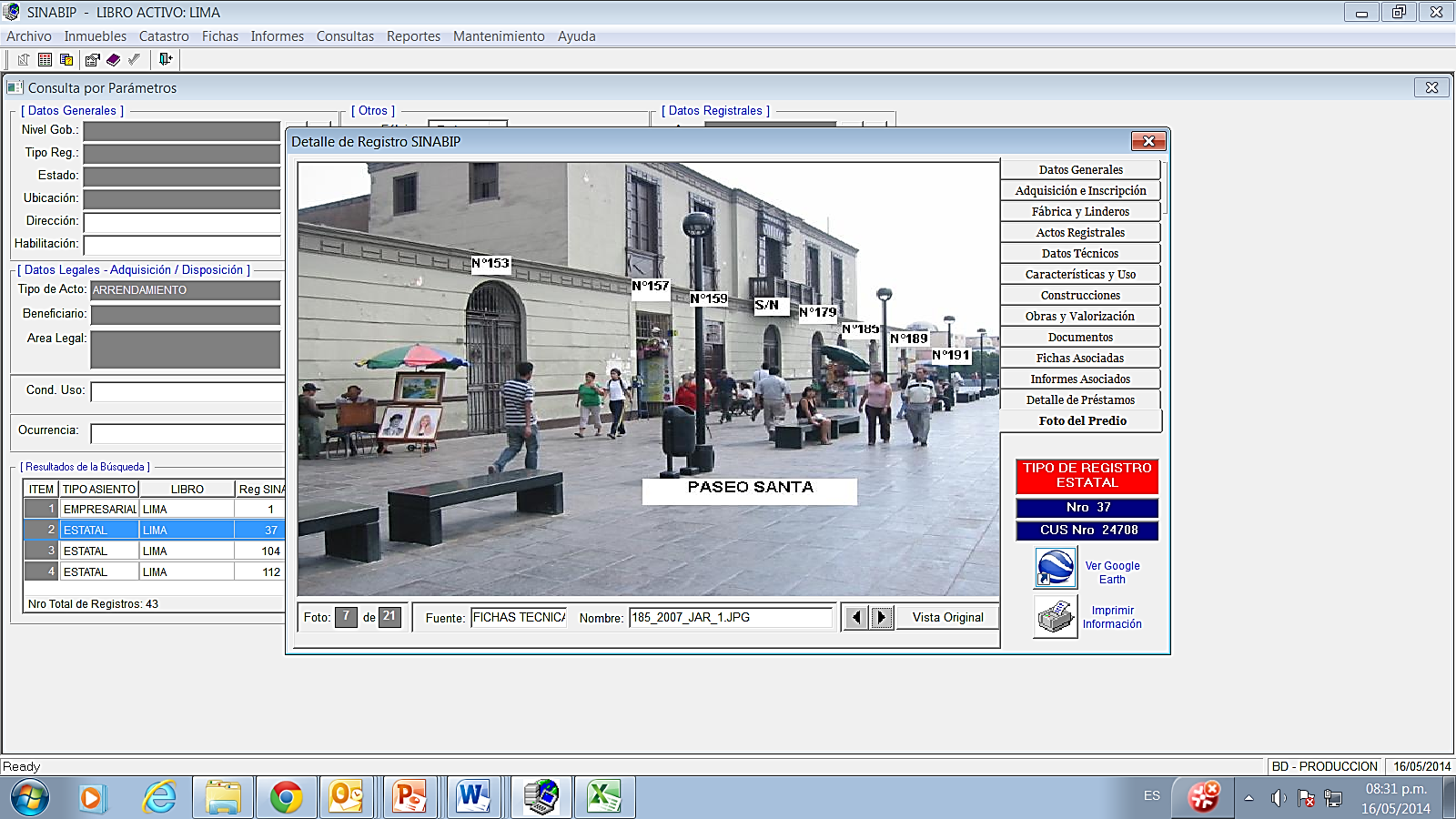 DEFINICIÓN
Es un acto de administración 
a título oneroso
por el cual se cede el uso del predio
a cambio de una renta.
¿SOBRE QUÉ BIENES SE EFECTÚA 
EL ARRENDAMIENTO?
Aspectos generales del arrendamiento de predios estatales
EL ARRENDAMIENTO SE EFECTÚA:
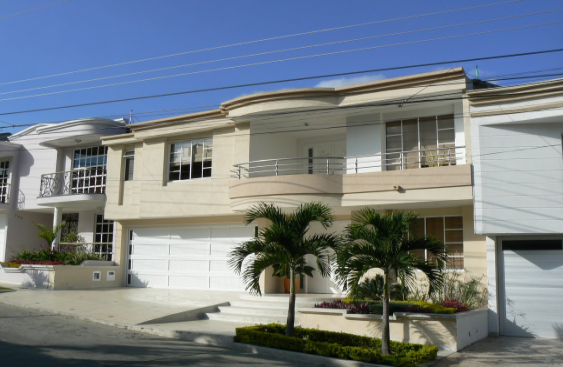 Sobre bienes de dominio privado estatal 
de libre disponibilidad.
Sobre predios inscritos a favor del Estado o de la entidad pública respectiva y registrados en el SINABIP (Sistema de Información Nacional de Bienes Estatales. 
       
 Puede constituirse sobre bienes no inscritos, siempre que la entidad arrendataria tenga derecho de propiedad acreditable, subsistiendo obligación de saneamiento técnico-legal.
¿UN PREDIO AFECTADO EN USO PUEDE SER MATERIA DE ARRENDAMIENTO?
Excepción: Artículo 84 
Ley N° 28036, Ley de Promoción y Desarrollo del Deporte
Aspectos generales del arrendamiento de predios estatales
¿QUÉ ENTIDADES PUEDEN ARRENDAR LOS BIENES ESTATALES?
Entidades públicas propietarias de bienes de dominio privado estatal
Respecto de los bienes del Estado:
Gobiernos Regionales con funciones trasferidas o delegadas
A DIFERENCIA DEL DERECHO CIVIL, 
¿CUÁLES SON LAS MODALIDADES DEL ARRENDAMIENTO?
Aspectos generales del arrendamiento de predios estatales
MODALIDADES DEL ARRENDAMIENTO
1) Por Convocatoria Pública (regla)
2) De manera directa (excepción)
¿EN QUE CASOS PROCEDE EL ARRENDAMIENTO DIRECTO?
Supuestos en los cuales procede el arrendamiento directo:
1) Posesión mayor a un (1) año, anterior al 15-03-2008 (publicación Reglamento de Ley 29151) y siempre que  el poseedor  pague  la renta  del año inmediato  anterior  a  la suscripción  del  contrato.
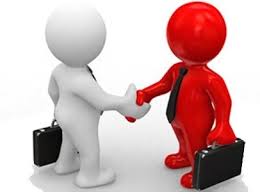 2) Cuando la renta  es  menor  a  50%   de   
    una (01) UIT  y  el  período no exceda de 
    un (01) año.      En  este  supuesto,  puede 
    renovarse  el  contrato  hasta  en dos (02)    
    oportunidades.
PROCEDIMIENTOS 
DEL ARRENDAMIENTO
Procedimiento de Arrendamiento 
Por convocatoria pública
Identificación de predios estatales aptos 
(unidad orgánica)
Expedición de la Resolución
Informe 
Técnico legal
Liquidación de gastos y distribución de ingresos
Conformidad de la autoridad competente
(órgano superior)
Comunicación al postor de la aceptación de su propuesta
Pago de 1ª cuota de Renta y de Garantía de fiel cumplimiento
Remisión de Información para actualizar SINABIP 
(10 días hábiles de suscrito contrato)
Valorización comercial 
del predio y determinación de la renta
Suscripción del Contrato
Apertura de sobres y elección de oferta ganadora
Publicación de la convocatoria pública
Presentación de sobres cerrados (propuesta de renta)
Procedimiento de Arrendamiento 
Arrendamiento Directo
Presentación de la Solicitud
Expedición de la Resolución
Informe 
Técnico legal
Liquidación de gastos y distribución de ingresos
Aceptación del administrado
Evaluación de la solicitud
Pago de la 1ª cuota de Renta y de Garantía de fiel cumplimiento
Remisión de Información para actualizar SINABIP 
(10 días hábiles de suscrito contrato)
Suscripción del Contrato
Diagnóstico técnico legal del predio
Comunicación de la renta al administrado
En causal de posesión: Inspección técnica
Valorización
y determinación 
de la renta
¿CÓMO SE DETERMINA 
EL VALOR DE LA RENTA?
Arrendamiento de predios estatales
De acuerdo al Reglamento Nacional de Tasaciones
EL VALOR DE LA RENTA:
A valor comercial
En moneda nacional o extranjera, según lo que resulte más favorable a los intereses del Estado
¿QUIÉN EFECTÚA LA VALORIZACIÓN DE LA RENTA DEL ARRENDAMIENTO?
Arrendamiento de predios estatales
LA VALORIZACIÓN DE LA RENTA PUEDE SER EFECTUADA:_
Por la unidad orgánica que sustenta el procedimiento
Por un organismo especializado  o 
un perito tasador
¿CUÁL ES EL PLAZO DEL ARRENDAMIENTO?
Arrendamiento de predios estatales
PLAZO DEL ARRENDAMIENTO
Es de duración determinada
No puede exceder de seis (06) años
(Código Civil)
En caso de arrendamiento directo por causal de renta menor a 50% de una UIT
 Máximo: 03 años 
(02 renovaciones de 01 año cada una)
¿QÚE OCURRE SI SE REQUIERE EL PREDIO POR UN PLAZO MAYOR 
AL PLAZO MÁXIMO?
Arrendamiento de predios estatales
Antes del vencimiento del plazo, la entidad pública titular puede promover y/o tramitar los procedimientos de administración o disposición, según el marco legal vigente. 

        Puede participar el arrendatario, siempre 
        que  deje  una  garantía  con  cheque   de 
        gerencia,  que  asegure  la  desocupación 
	  en   caso   no   resulte   adjudicatario   de 
        ningún  derecho  real.
DIRECTIVA N° 005-2016/SBN
(Numeral 5.6)
LA RENOVACIÓN DEL CONTRATO DE ARRENDAMIENTO 
¿PROCEDE EN CUALQUIER CASO?
Arrendamiento de predios estatales
Procede siempre que se cumpla lo siguiente:

Se solicite con anticipación no menor a dos (2) meses antes del vencimiento del plazo de vigencia del contrato.

No se exceda del plazo máximo. 

El arrendatario se encuentre al día en los pagos estipulados en el contrato primigenio.
RENOVACIÓN DEL CONTRATO
¿SE REQUIERE NUEVA VALORIZACIÓN PARA LA RENOVACIÓN DEL CONTRATO DE ARRENDAMIENTO?
RENOVACIÓN DEL CONTRATO
Requiere una nueva valorización, la cual es cancelada por el administrado (regla).

En el supuesto del arrendamiento directo por causal de posesión no es necesaria, en cuyo caso se toma como referencia la valorización anterior, ajustada con el IPC.
Otros aspectos importantes 
en los contratos de arrendamiento sobre predios estatales
Cláusula de reajuste automático
En todos los contratos de arrendamiento 
se incluye una cláusula de reajuste automático anual de la renta en función del Índice de Precios al Consumidor
Garantía de Fiel Cumplimiento
Todo contrato de arrendamiento debe contar con la Cláusula de Garantía de Fiel Cumplimiento por la suma equivalente a dos (2) veces el valor de la renta
Se entrega mediante Carta Fianza antes de la suscripción del contrato. 
La garantía se devuelve al finalizar el contrato, siempre y cuando no existan obligaciones pendientes de pago y el inmueble se encuentre en buen estado de conservación y sin más desgaste que los derivados de su uso normal.
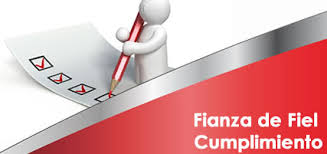 Póliza de Seguro
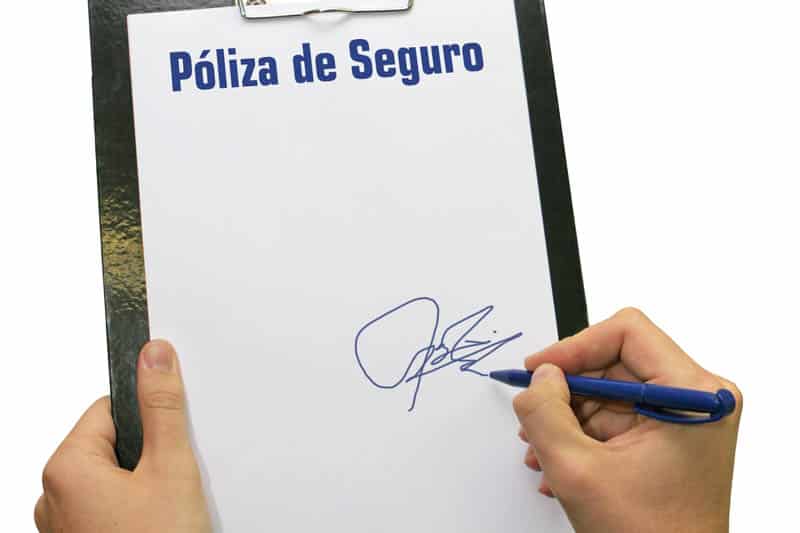 El arrendatario está obligado a contratar a nombre de la entidad arrendadora una Póliza de Seguro de Responsabilidad Civil contra todo riesgo siempre que ocurra lo siguiente:
Los predios comprendan edificaciones 
La renta mensual supere 1 UIT y
El período de alquiler supere un (1) año

Esta obligación se extiende a los casos de renovación contractual. 
No es exigible en el arrendamiento directo por causal de renta menor al 50%
de una UIT y período de renta no exceda de un (01) año.
Distribución de ingresos percibidos.
GRACIAS